МІНІСТЕРСТВО ОСВІТИ І НАУКИ УКРАЇНИХАРКІВСЬКИЙ НАЦІОНАЛЬНИЙ ЕКОНОМІЧНИЙ УНІВЕРСИТЕТІМЕНІ СЕМЕНА КУЗНЕЦЯ
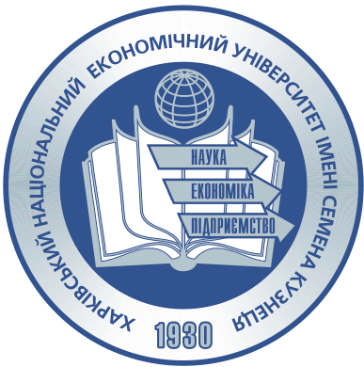 ФАКУЛЬТЕТ МІЖНАРОДНОЇ ЕКОНОМІКИ І ПІДПРИЄМНИЦТВА
КАФЕДРА ГОТЕЛЬНОГО І РЕСТОРАННОГО БІЗНЕСУ
ДИПЛОМНА РОБОТА
на тему: «Розробка та впровадження технологічних інновацій у ресторані при готелі»
МАГІСТРАНТ: 
ПАТАЛАХА Ярослав Сергійович
Рецензент: 
д-р вет. наук, проф. Марія ПАСКА
КЕРІВНИК: 
к.т.н., доц. КРАМАРЕНКО Дмитро Павлович
Мета дослідження полягає у розробці технологічних інновацій у ресторані при готелі у вигляді солодких страв з підвищеною харчовою цінністю. 
Об’єкт дослідження – технологічні інновації у закладах ресторанного господарства, що працюють  при готелі.
Предмет дослідження – технологія, рецептурний склад, оцінка якості солодких страв  з підвищеною харчовою цінністю.
Наукова новизна отриманих результатів полягає у теоретичному обґрунтуванні та експериментальному підтвердженні доцільності використання альгінату натрію в технології солодких страв з позицій поліпшення процесів гелеутворення та підвищення харчової цінності готових виробів за рахунок надання їм протекторних властивостей.
Отримано рівняння регресії, що описують залежність сполучної здатності альгінату натрію по відношенню до іонів важких металів від різних технологічних факторів, таких як рН середовища, температура процесу та концентрація структуроутворювача. Зв'язування альгінатом натрію іонів важких металів варіює в межах: по відношенню до іонів свинцю від 20,58 % до 53,00 %, до іонів нікелю – від 11,25 % до 38 75%.
"Молекулярна гастрономія" акцентує увагу на унікальних органолептичних властивостях того чи іншого продукту.
Капсулювання
Газування та еспумізація
Кріогенна кухня
Желювання та згущування
Су-від (Sous-Vide)
Гелеутворюючі добавки
Готельний комплекс «Харків»
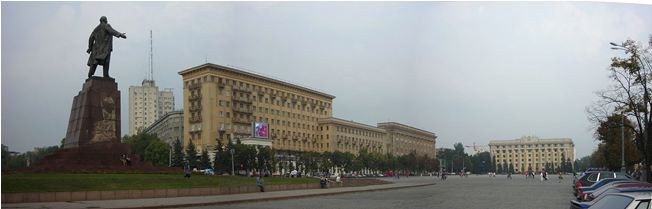 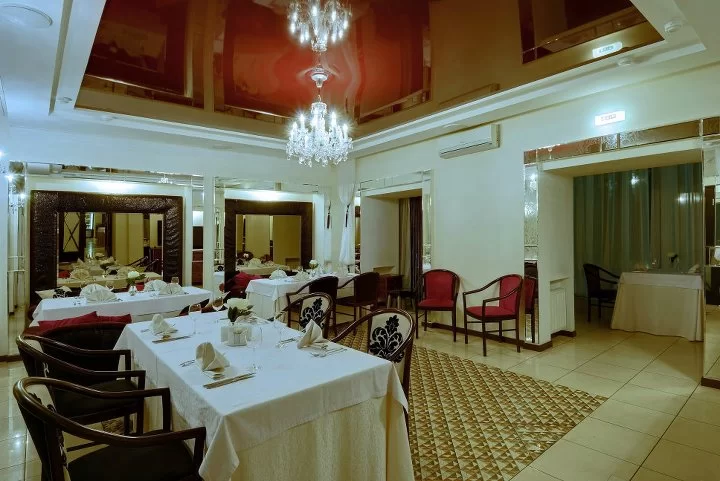 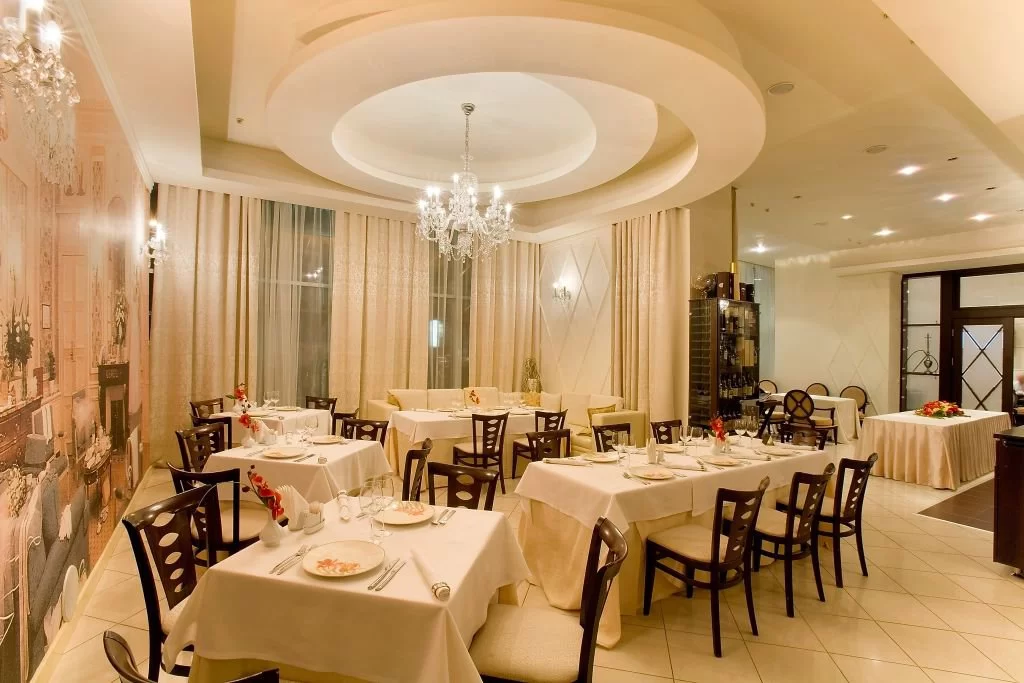 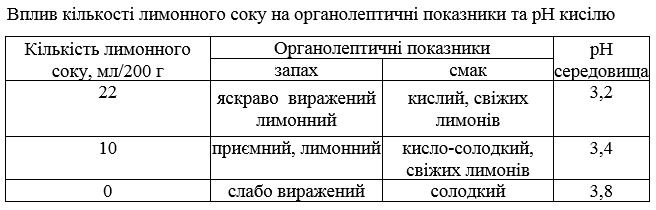 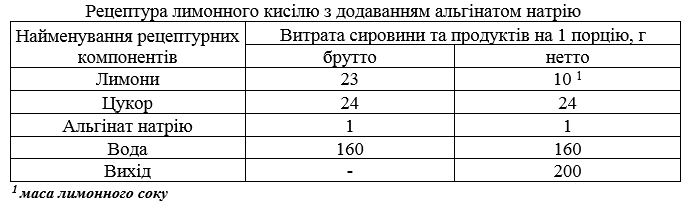 Технологічна схема виробництва лимонного кисілю з додаванням альгінату натрію
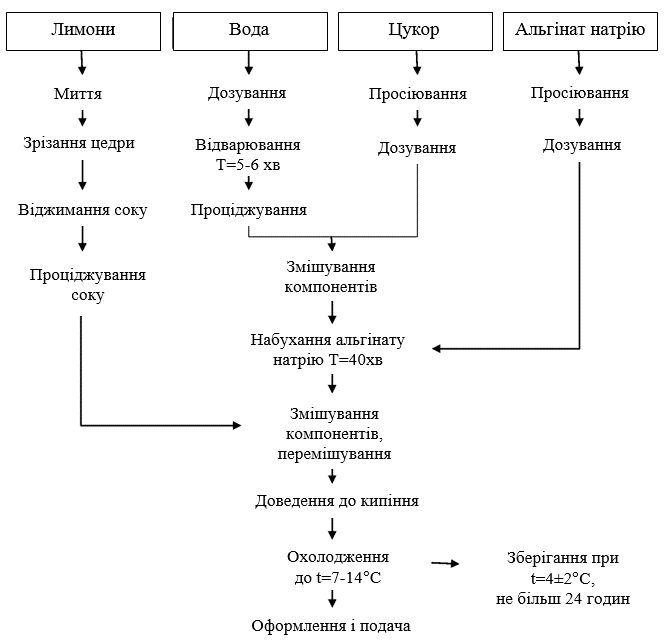 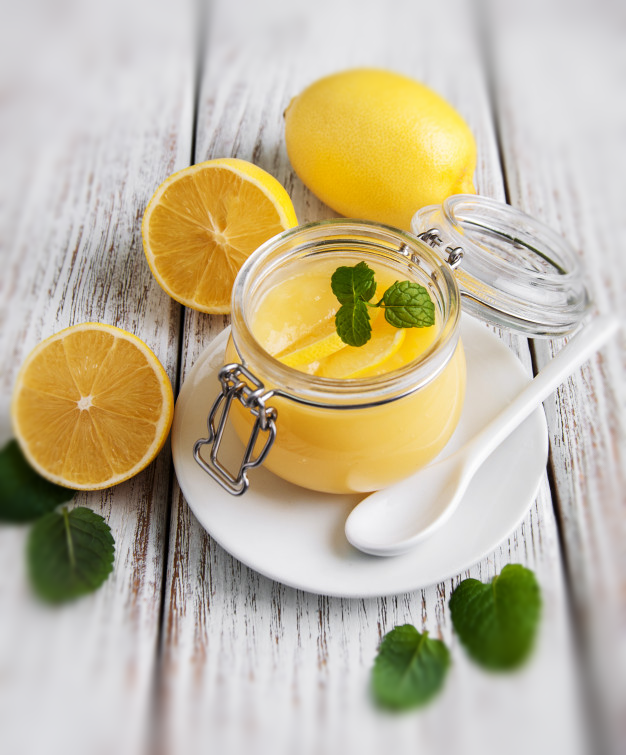 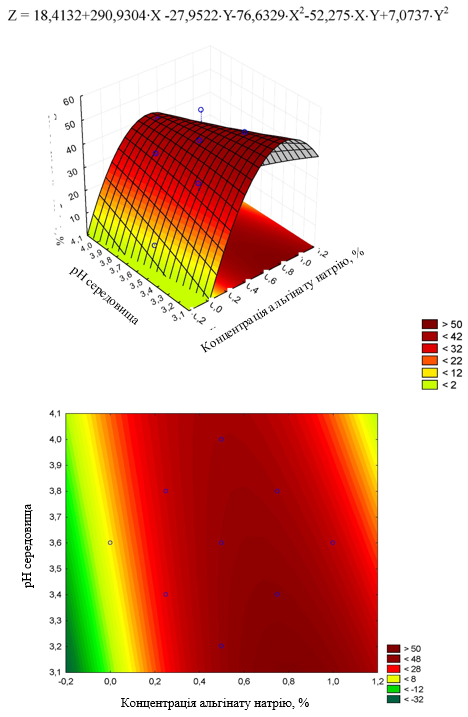 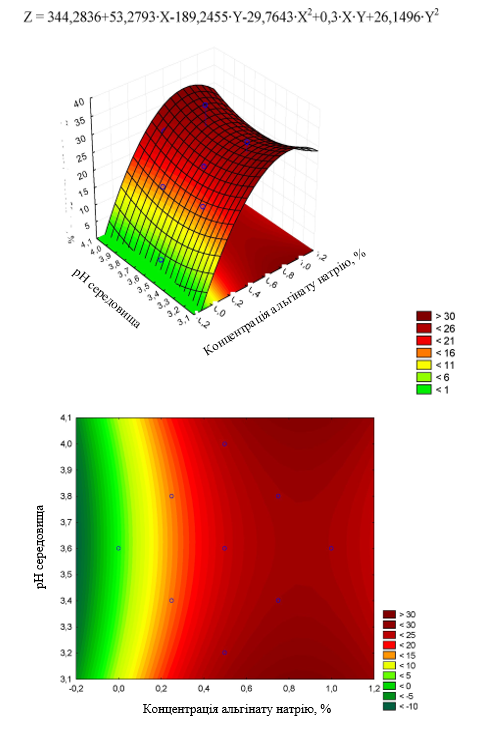 Залежність зв'язування свинцю від концентрації альгінату натрію та рН середовища
Залежність зв'язування нікелю від концентрації альгінату натрію та рН середовища
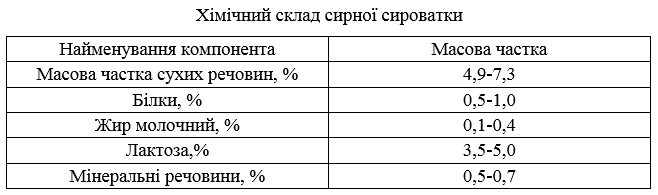 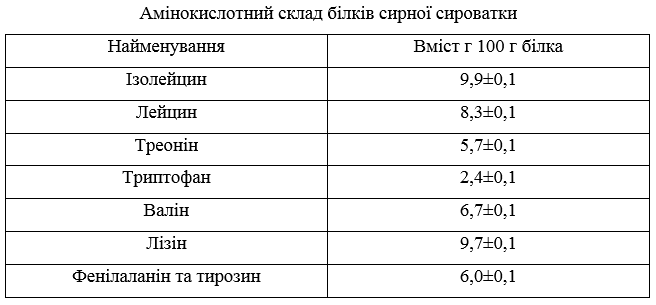 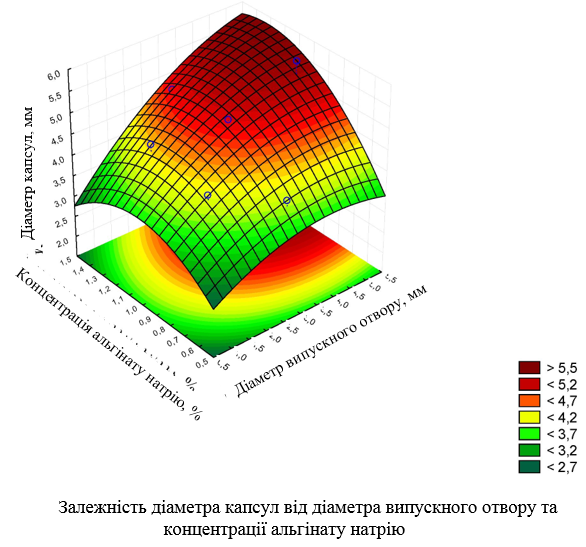 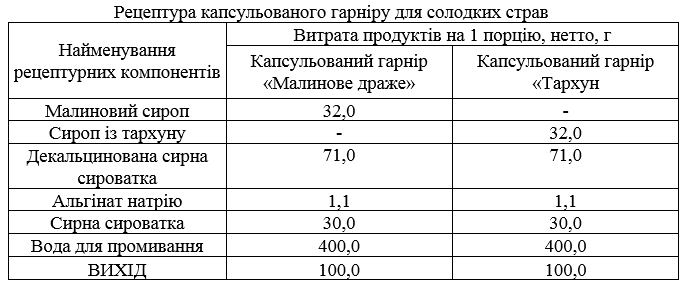 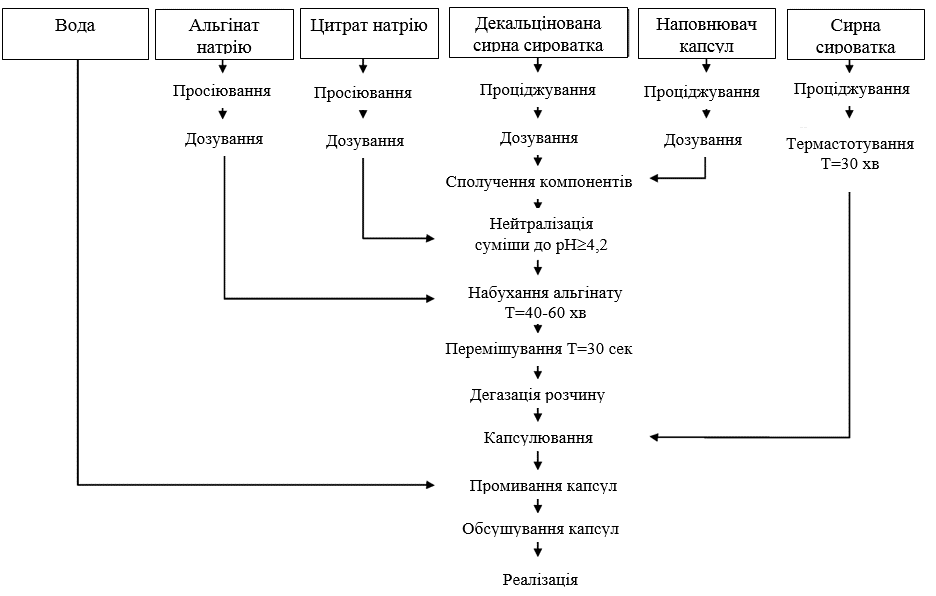 Технологічна схема виробництва капсульованого гарніру для солодких страв
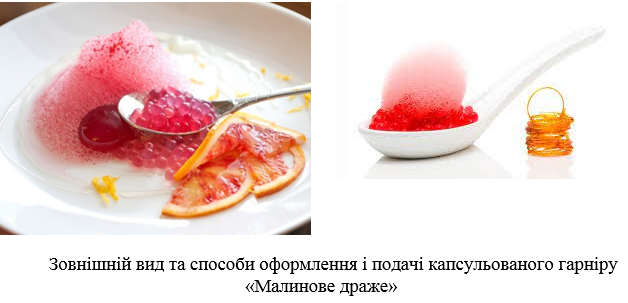 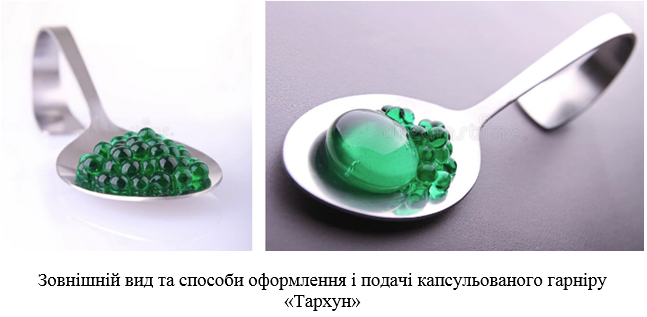 Використання капсульованих ганирів для оформлення і подачі напоїв
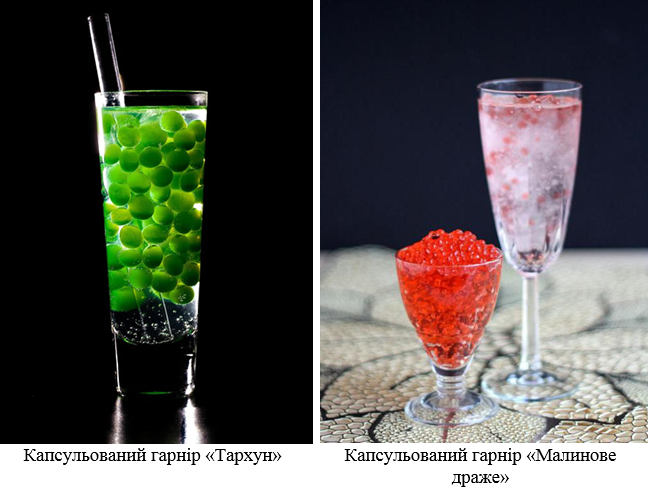 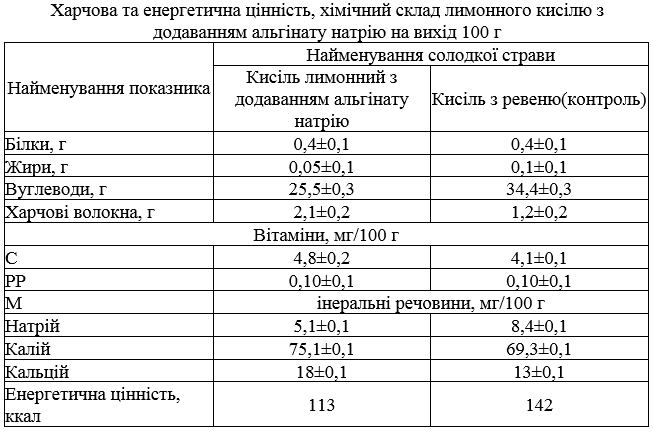 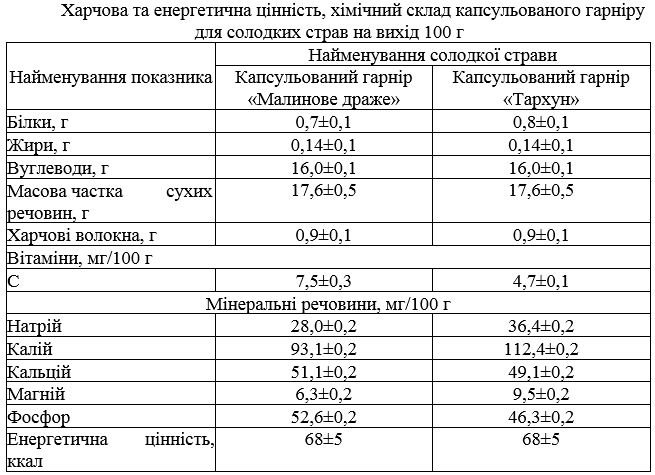 Доповідь закінчено! 
Дякую за увагу!